월간업무  추진계획
( 2015. 11. 2. ~ 2015. 11. 30. )
[Speaker Notes: 먼저, 지금의 옥천입니다.]
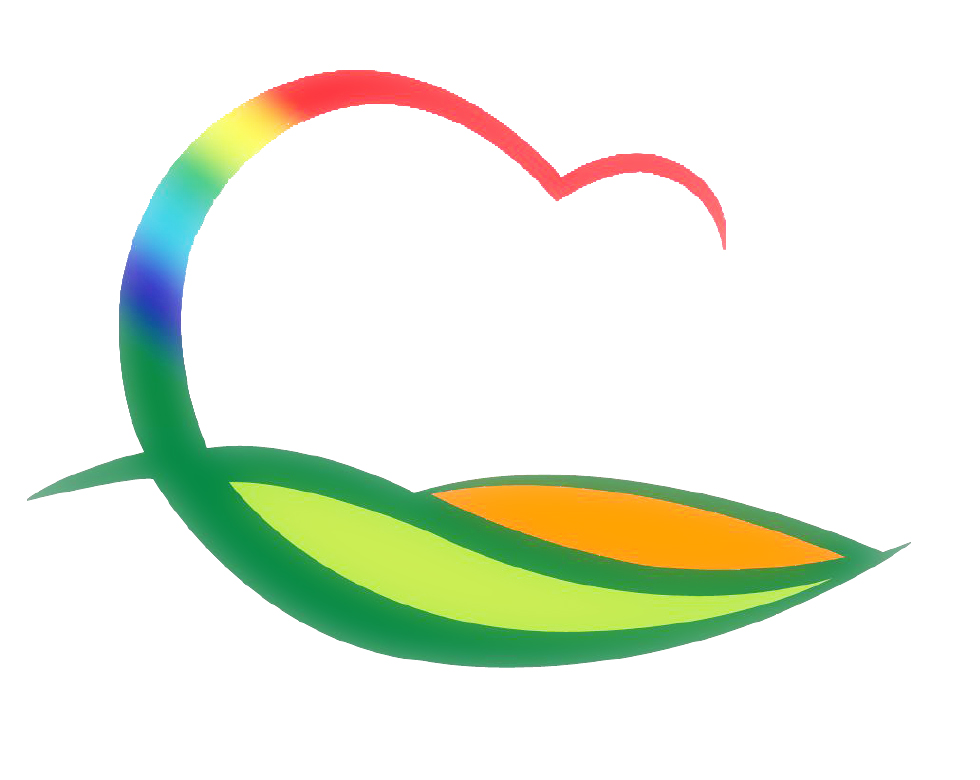 생 활 지 원 과
[Speaker Notes: 먼저, 지금의 옥천입니다.]
8-1. 직장내 폭력예방 교육 
일      시 : 2015.11.20. (금)  14:00
장      소 : 군청 대회의실
인      원 : 350여명[실과소, 읍면]
강      사 : 이은희[은사랑교육상담센터장]
내      용 : 사례로 본 성폭력 등 4대폭력
8-2. 외국인시책 자문위원회 개최 
일      시 : 2015.11.27. (금)  15:00
장      소 : 2층 상황실
인      원 : 10명 [위원장 : 부군수]
내      용 : 다문화정책사업 조정 등
8-3. 15년 CYS-NET 실행위원회 정기회의 
일      시 : 2015.11.5. (목)  15:00
장      소 : 드림스타트  프로그램실
인      원 : 11명
내      용 : 청소년특별지원 대상자 선정 및 실행위원회 
                   활성화 방안
8-4. 감고을 영동아카데미 개최
일      시 : 11.16.(월) 15:00
장      소 : 군청 대회의실
인      원 : 200여명 (군민 및 공무원)
강      사 : 이상용(방송인)
8-5. 북스타트 독후활동 운영
기      간 : 11.11.(수) ~12. 2.(수) 매주 수요일
장      소 : 레인보우영동도서관
대      상 : 책꾸러미 수령 60가정
내      용 : 오감만족 색깔놀이, 모양 만들기
8-6. 오손도손 마음나누기 프로그램
기      간 : 2015.11.21. (토)
장      소 : 대구(이월드)
인      원 : 45명
내      용 : 부모와 함께 다양한 문화체험
8-7. 김장철 성수식품 지도점검 및 수거검사
기      간 : 11. 2.(월)~11. 6.(금)
점 검 반 : 1개반(2명)
대     상 : 형제식품 외 1개소
수거품목 : 젓갈류, 고춧가루(4건이상)
검사항목 : 식중독균(클로스트리디움 등)
내       용
  - 시설·설비기준 및 사용원료 보관관리 적정성 여부
  - 영업자 준수사항  준수여부 등
8-8. 15년 건강음식점 모니터링 및 실천음식점 지정
평가기간 : 11.23.(월) ~11.27.(금)
평 가 반  : 식품안전팀장 외 1명
대      상 : 10개소
내      용
  - 외식영양성분자료 기준 10%이상 나트륨 저감 및 
    1,300mg 이하 유지 여부 분석
  - 염도측정 모니터링 사전·사후 평가 
  - 실천음식점 신규 및 재지정